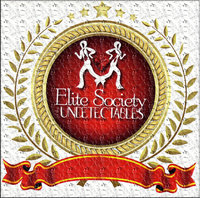 The Elite Society of the Undetectables
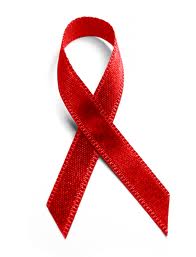 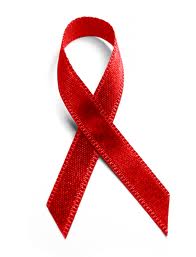 Ryan White 2012 Grantee Meeting
Navigating A New Era In CARE
Washington, DC
November 28, 2012
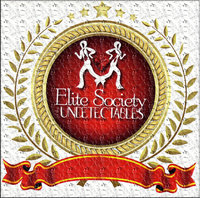 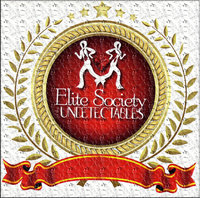 Presenters
Jessica Cole Founder of The Elite Society of the Undetectables

Hermeyone Wilson APRN, BC, AACRNNurse Practitioner

Necala Penn Chairperson of The Elite Society of the Undetectables
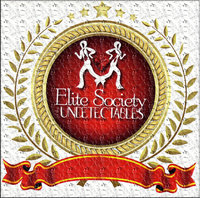 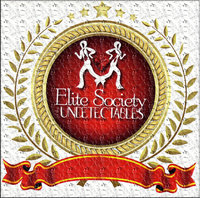 Agenda
History of the program
Jessica Cole

Public & Private Partnership: Clinical Benefits
Hermeyone Wilson

Role of Peer Network
Necala Penn
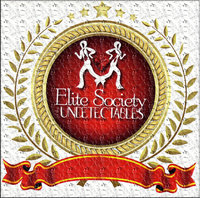 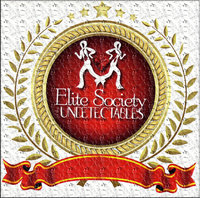 Who Are We?
The Elite Society of the Undetectables is a Continuous Quality Improvement Program that Celebrates Life & Success through Motivation, Compensation, and Sustainability.
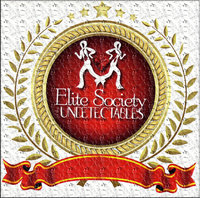 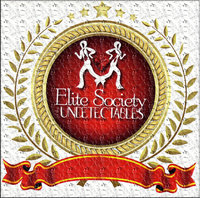 Who Are We?
ELITE: The Best or Most Skilled Member of a Group
			E – Eloquent
			L – Laureate
			 I – Intelligent
			T – Tribute
			E – Embrace
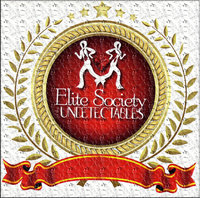 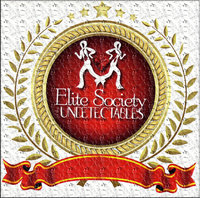 What are our  Objectives
1.	To provide alternative patient-centered 	services designed to address and 	enhance the quality of medical care 	members 	receive, the quality of life  	members live, and the quality of 	interaction members have with the 	community at large.

	National HIV/AIDS Strategy	Reduce HIV Incidence rate
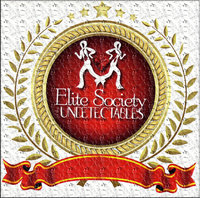 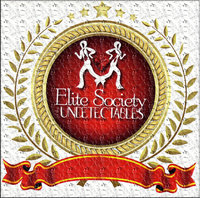 What are Our Objectives?
2. 	To partner with the public and private 	sectors to enhance and extend 	services provided to the members. 

                National HIV/AIDS Strategy		Improve Health Outcomes
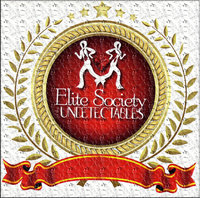 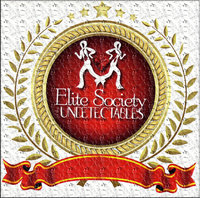 What are Our Objectives?
3.	To encourage retention and recruitment 	to medical care through motivational 	coaching, peer-to-peer networking, and 	community outreach events.

National HIV/AIDS StrategyReducing HIV related Health Disparities
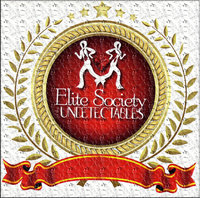 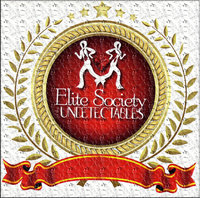 The Start of The Elite Society
History 

	Purpose 

	Demographics 

	Undetectable rates
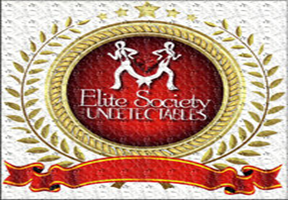 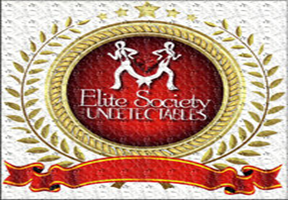 Timeline
August 2009: Georgian Terrance, 85 members – 1st Anniversary
Providers received recognition from patients.  First time ever done.
Founded in 2008 by Medical Staff of the Joye Bradley Health Services Clinic at AID Atlanta
December 2008 :
      W Hotel,  45 members-
       Adherence
April 2009:
     Georgian Terrance 
      75 members – What is
      Undetectable?
August 2008: Taurus Restaurant, 25 members – Understanding your labs – Sponsor Gilead
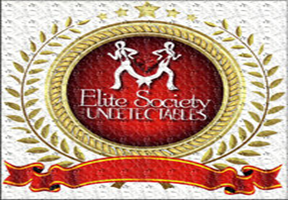 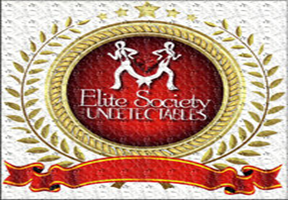 Timeline
December 2009 – Georgian Terrance
      95 members –    
      Celebrate Health
August 2010: Georgian Terrance, 110 members – 2nd Anniversary
April 2010:
     Georgian Terrance,
      100 members – Overall 
       Health
December 2010:
      Georgian Terrance, 163 members –    
      Providers Relations
[Speaker Notes: Have extra August 2009 bullet. Is on previous slide]
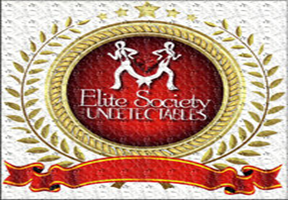 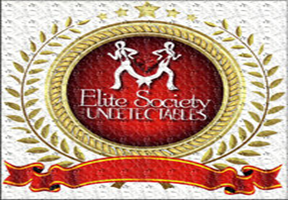 Timeline
December 2011: 
      Georgian Terrance, 
      180 members – 
      Christmas Celebration
April 2011 – 
      Georgian Terrance
      115 members –    
      Celebrate Health
August  2011:
     Georgian Terrance,
      165 members – Overall 
       Health
April 2012: 
     Georgian Terrance, 
     185 members – Spring Fling
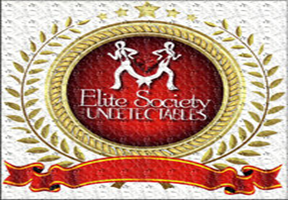 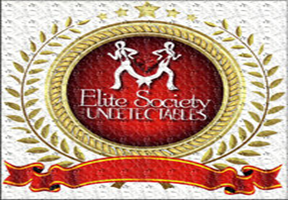 Elite Facts
Currently have 492  enrolled members
354 (72%) are undetectable
30 have decreased viral loads within the last year
April 2011 – Georgian Terrance 143 members – 
Now that I’m Undetectable, What next?
August 20, 2011- Providers invited
December 17, 2011- Christmas Celebration
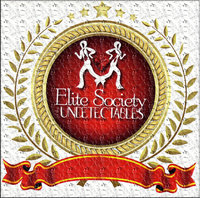 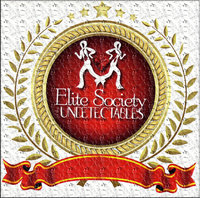 Public & Private Partnership
Private Doctors 

	Linkage

	Community Viral Load

	Member Recognized Providers 

	Community Partners
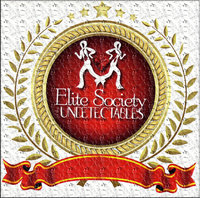 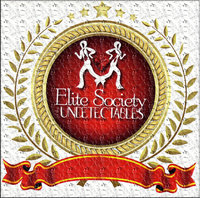 Sponsors
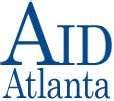 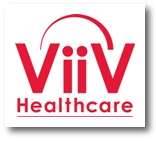 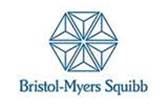 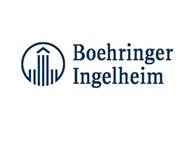 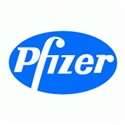 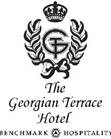 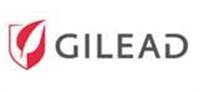 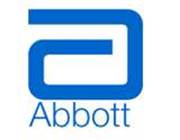 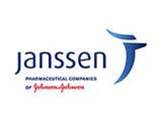 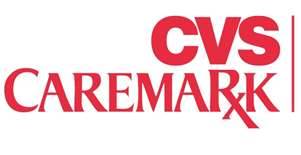 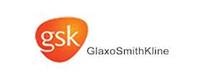 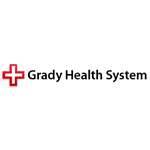 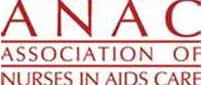 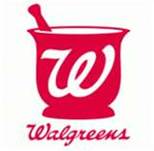 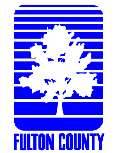 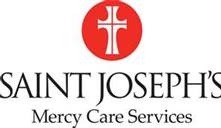 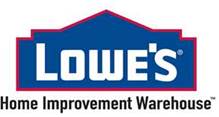 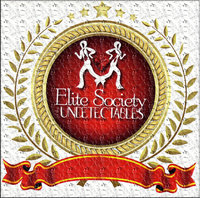 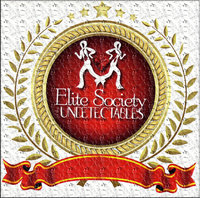 Role of Peer Network
What Membership Means to Me
 
 Importance of staying connected to ESU

 How ESU improved my Adherence and    
    Retention 

 Where I am now 

 Member Board & Fund Raiser
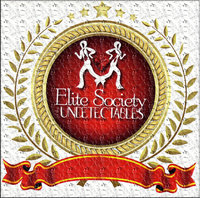 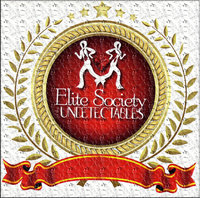 Moving Forward
Challenges

Chapters
 
Data

Registration
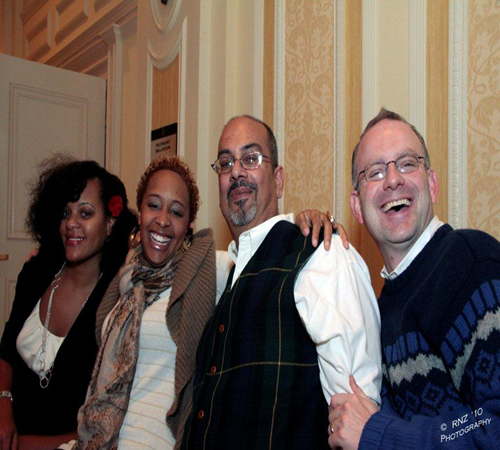 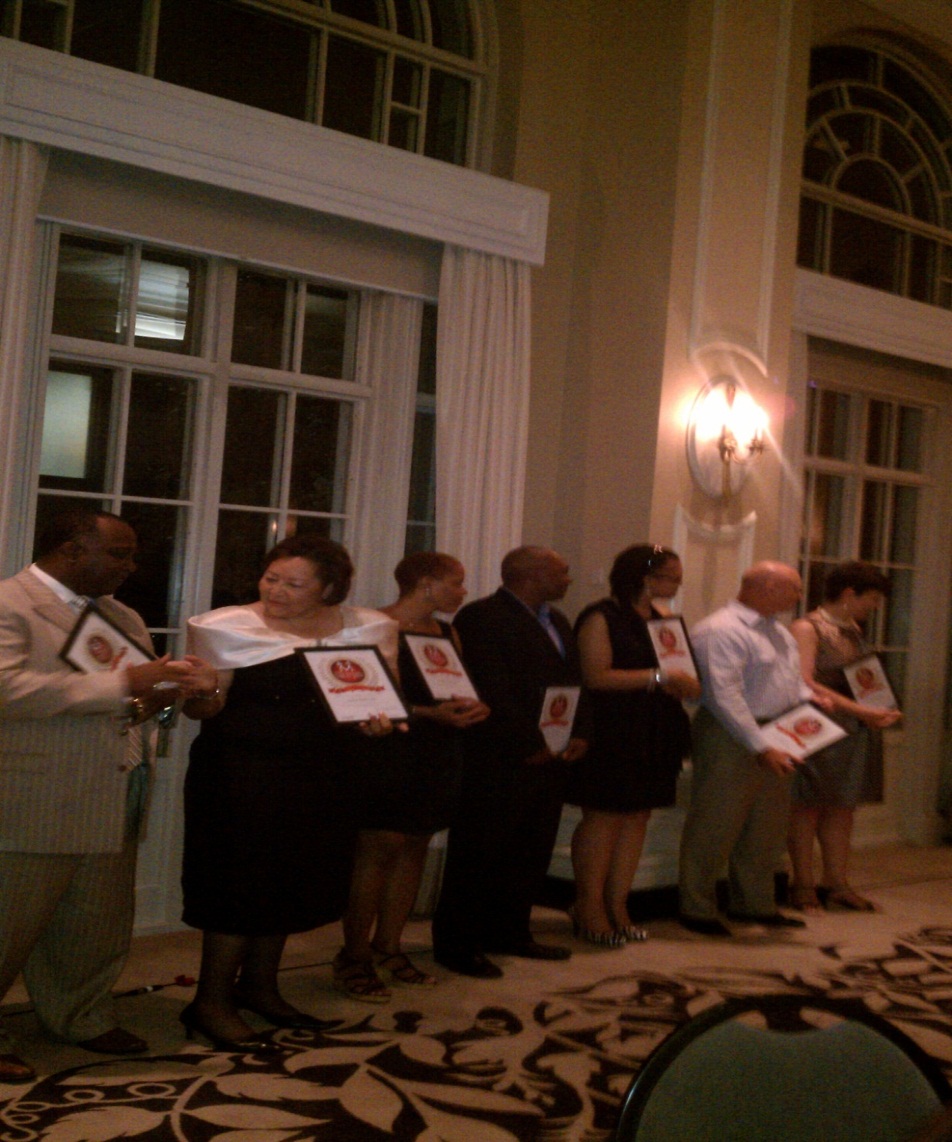 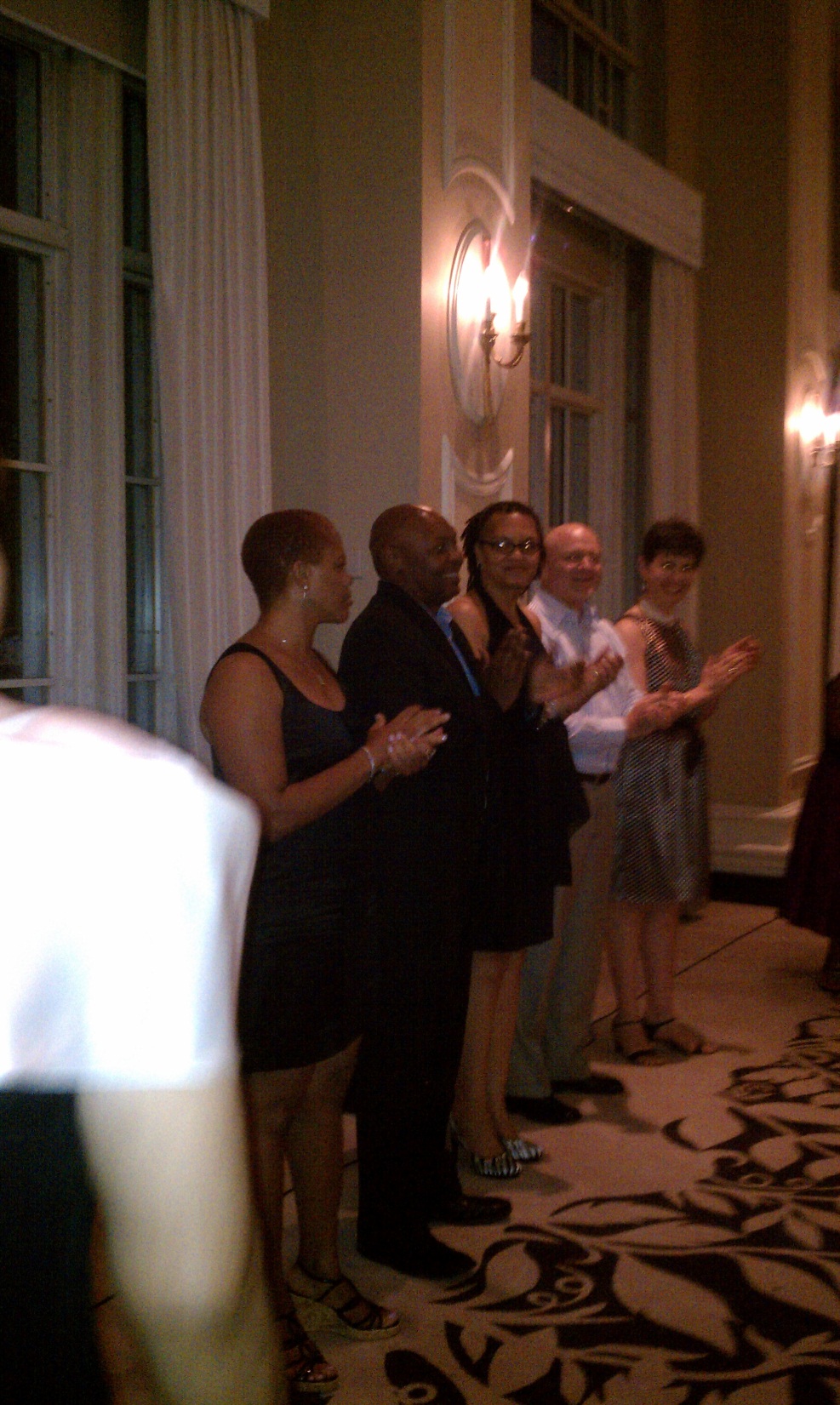 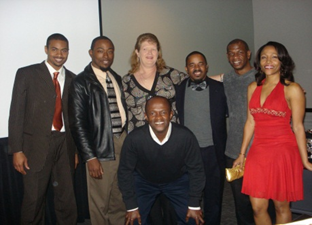 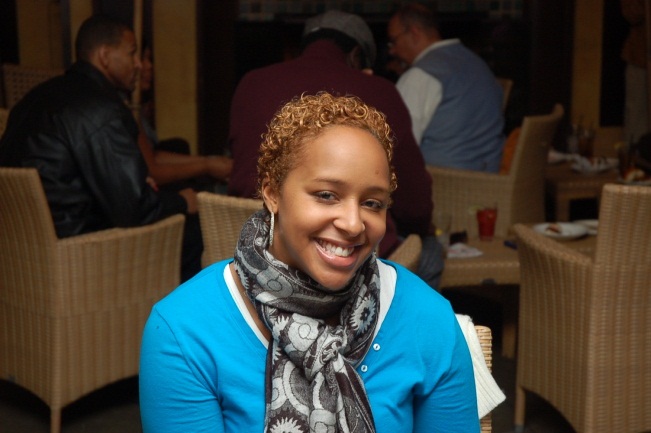 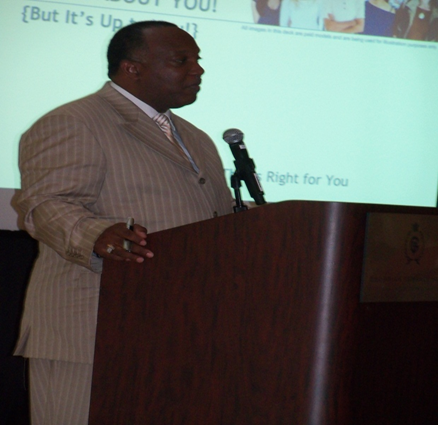 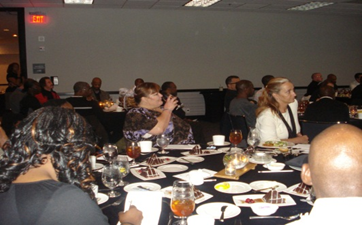 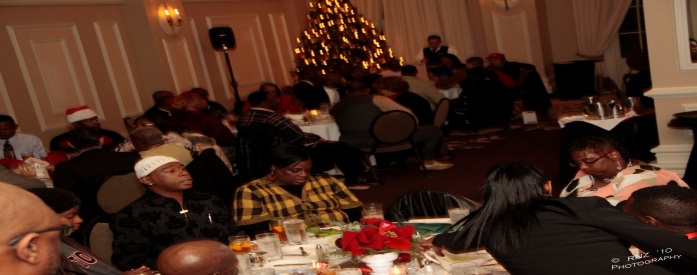 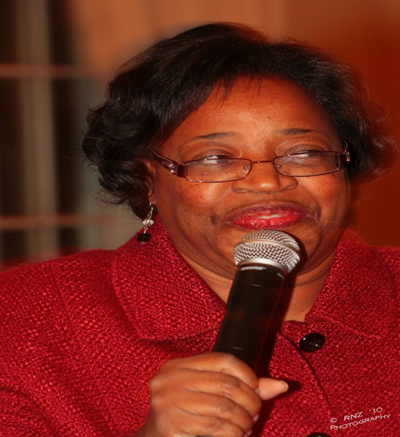 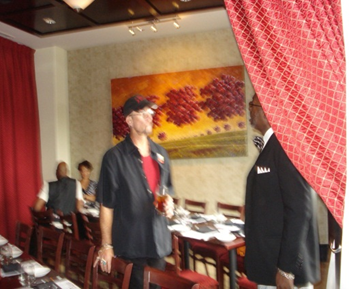 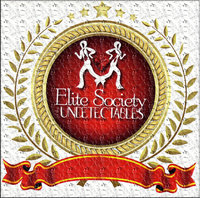 You Make The Difference
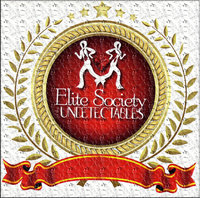 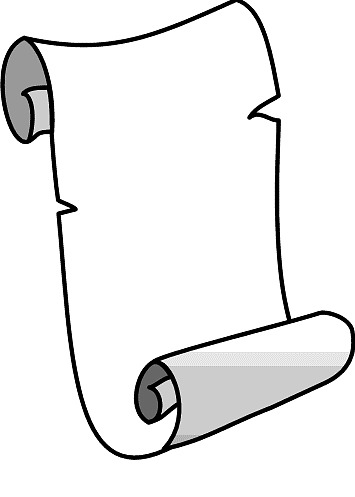 Ms. Jessica:
 
Thanks for the human filled event of the Elite Society of the Undectables on this past Saturday.
 
The program was wonderful and the speaker was superb in her interacting with the audience.
 
A new Elite Society Member
Assisting Those Wishing & Wanting to Help Themselves
Subject: THANKS FOR THE SPIRIT, MEDICAL & SOCIAL FILLED EVENT
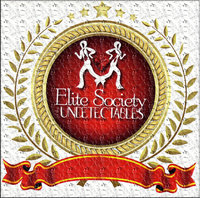 ESU Documents
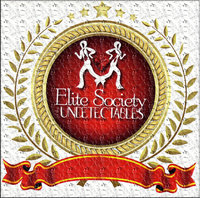 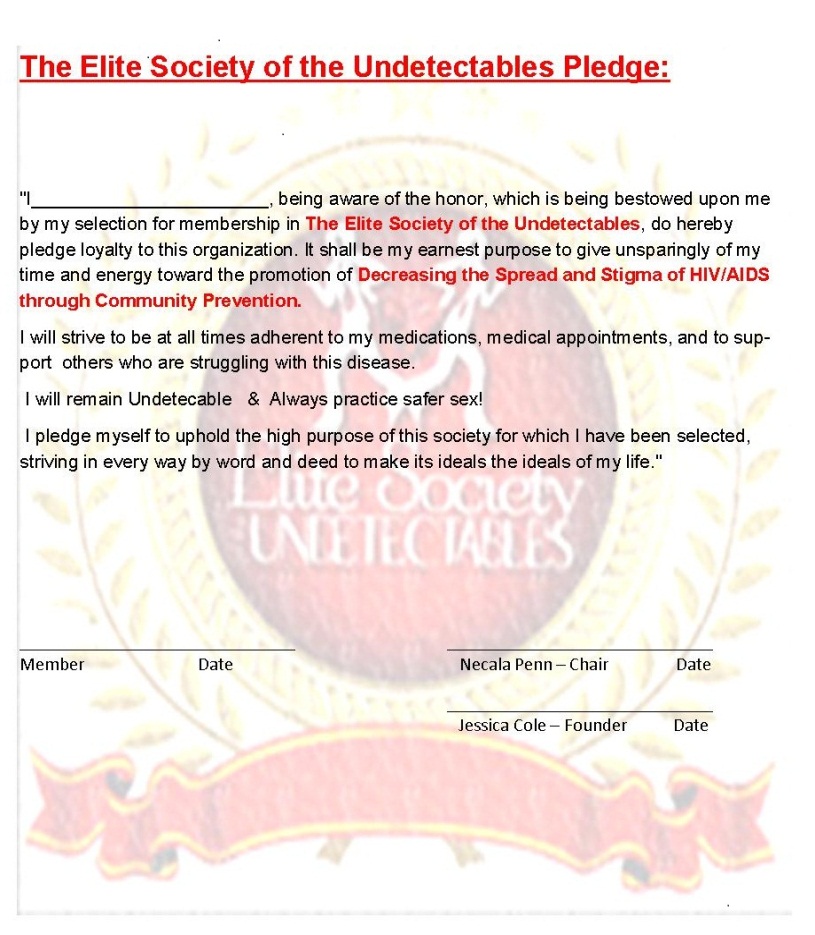 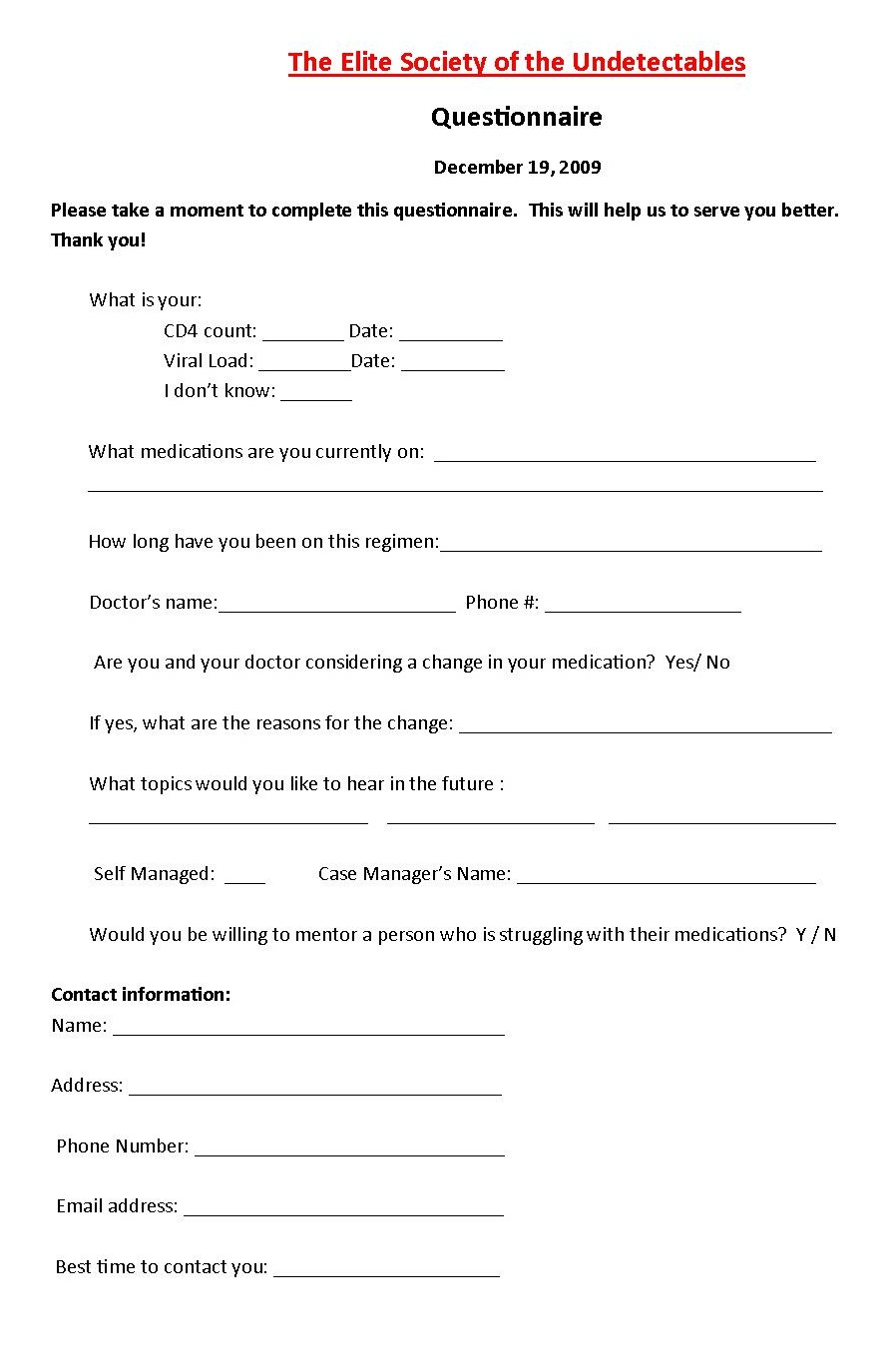 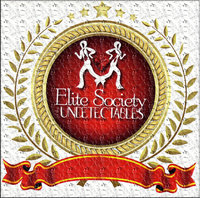 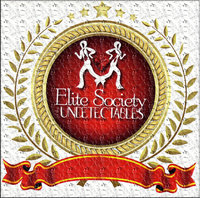 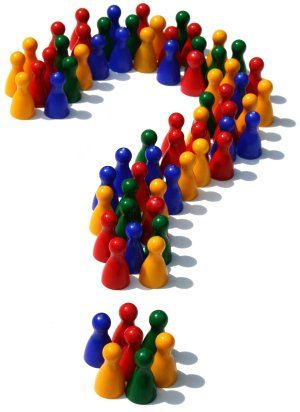 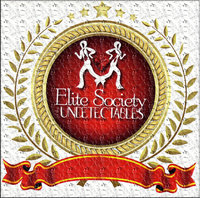 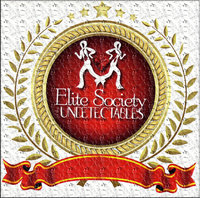 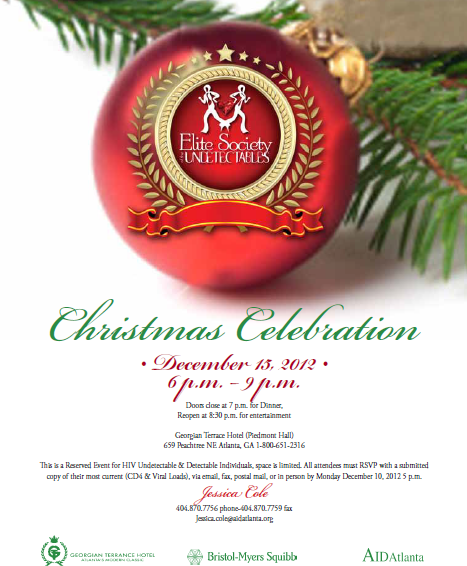 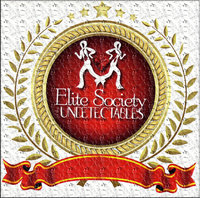 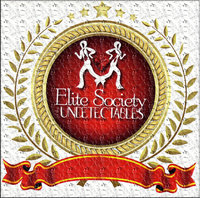 The Elite Society of the Undetectables
678.637.5832